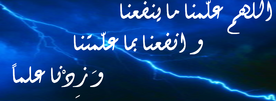 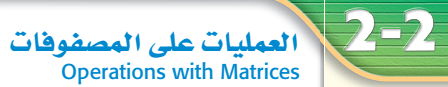 إعداد المعلمة: هند العديني
ما فائدة تنظيم البيانات  في مصفوفة
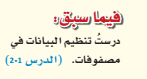 كيف يتم تحديد رتبة  المصفوفة؟
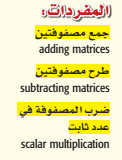 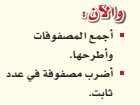 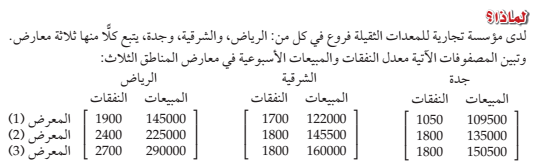 ما معدل النفقات  اليومي للمعرض 2 في المنطقة الشرقية ؟
كيف يمكن أن تجدي إجمالي المبيعات اليومية للمعارض 2 للشركة في جميع المناطق  ؟
ما موقع معدل النفقات  اليومية للمعرض الأول في كل مصفوفة ؟
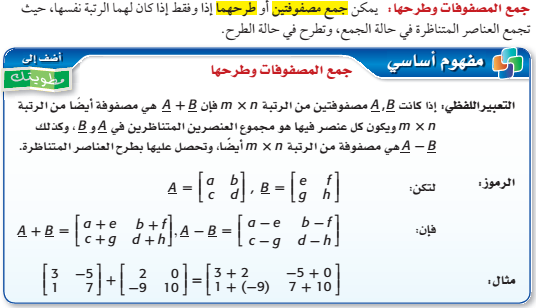 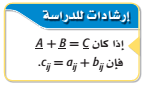 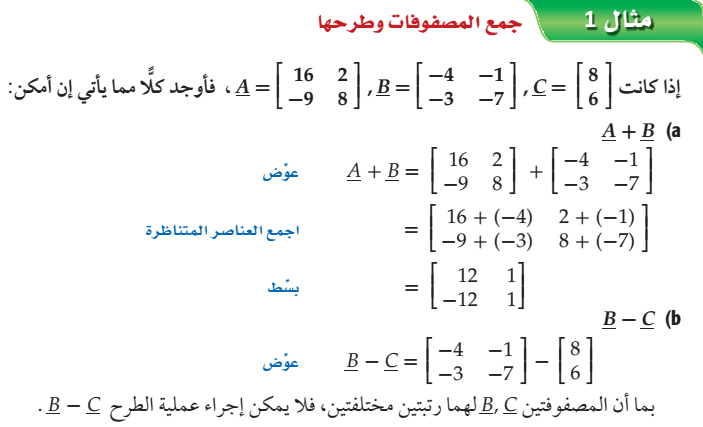 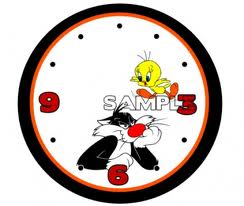 الزمن 
  دقائق8
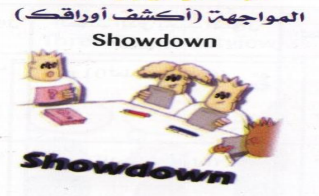 استراتيجية  اكشف ورقك
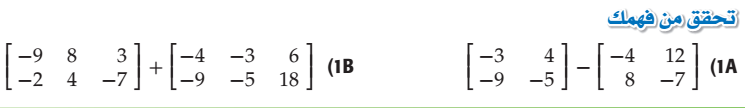 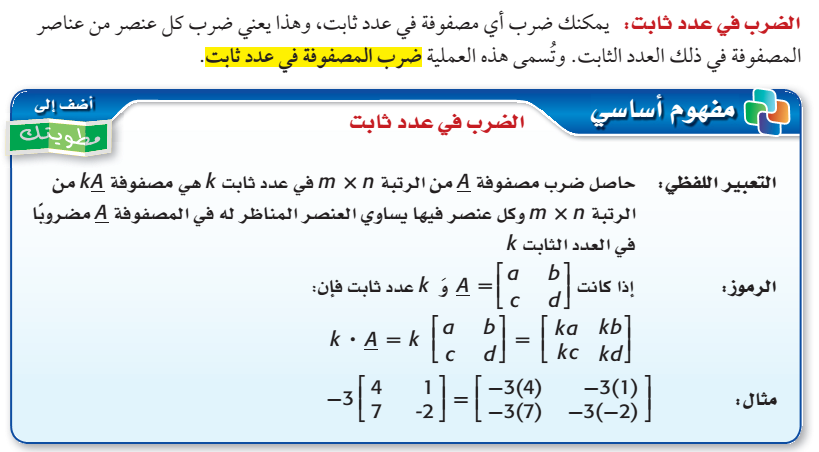 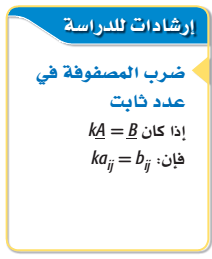 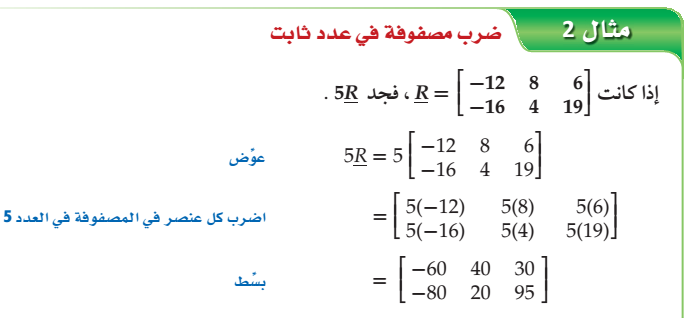 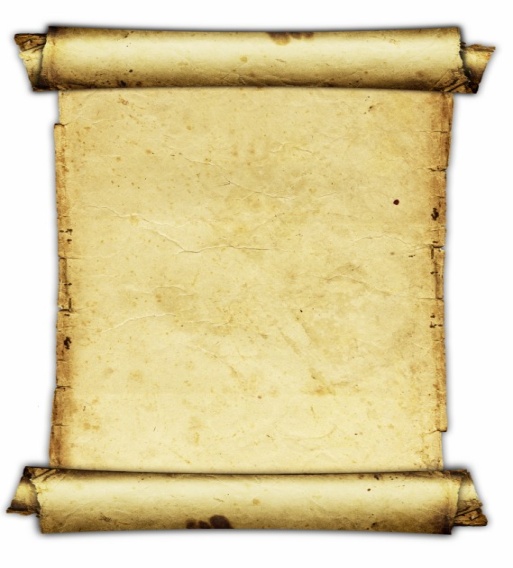 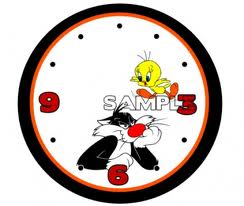 الزمن 
دقيقة واحدة
استراتيجية 
ورقة الدقيقة الواحدة
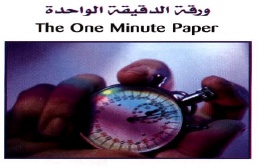 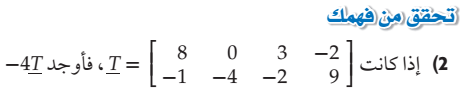 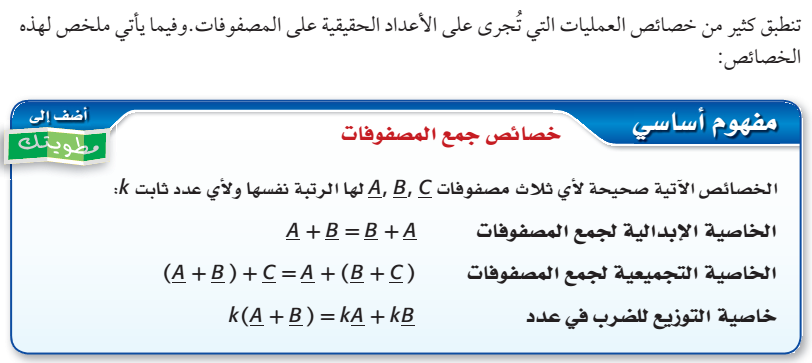 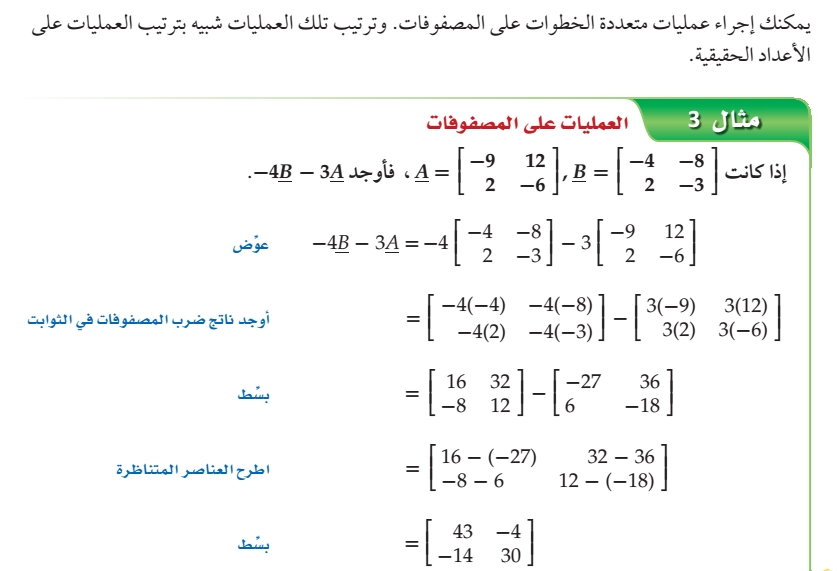 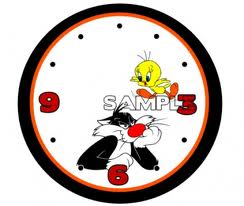 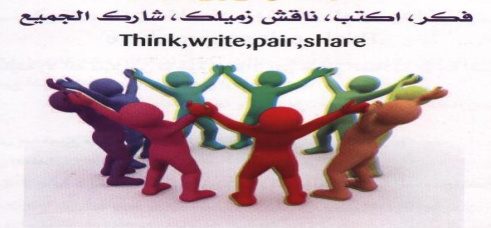 الزمن 
  دقائق5
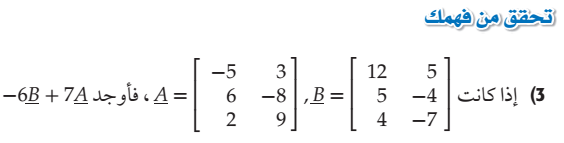 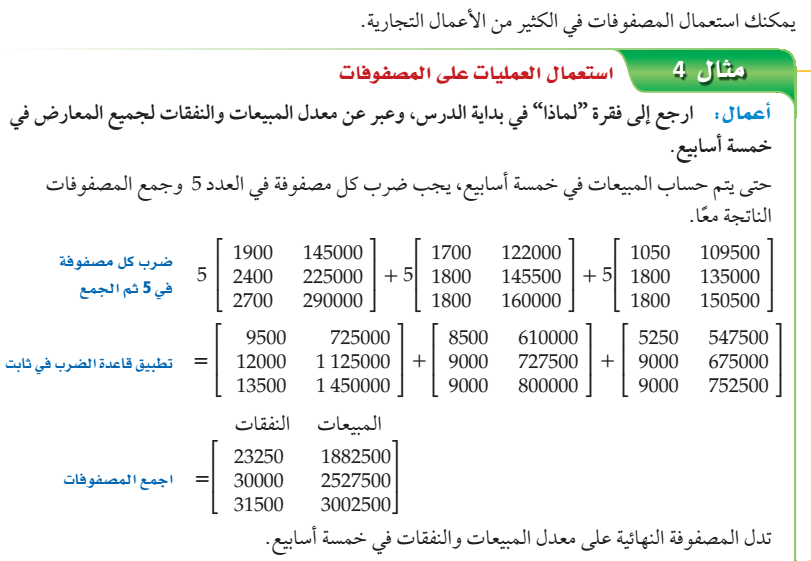 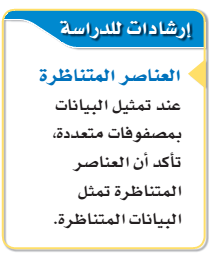 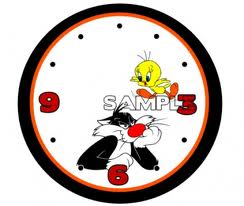 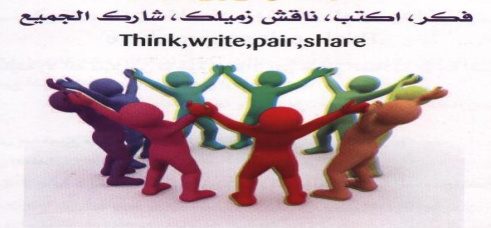 الزمن 
  دقائق5
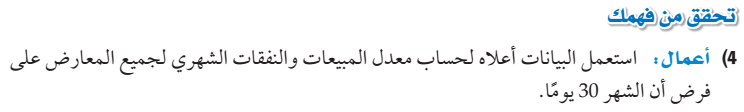 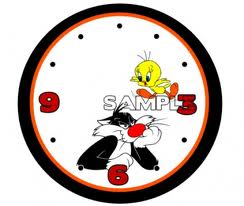 الزمن 
15 دقائق
فردي
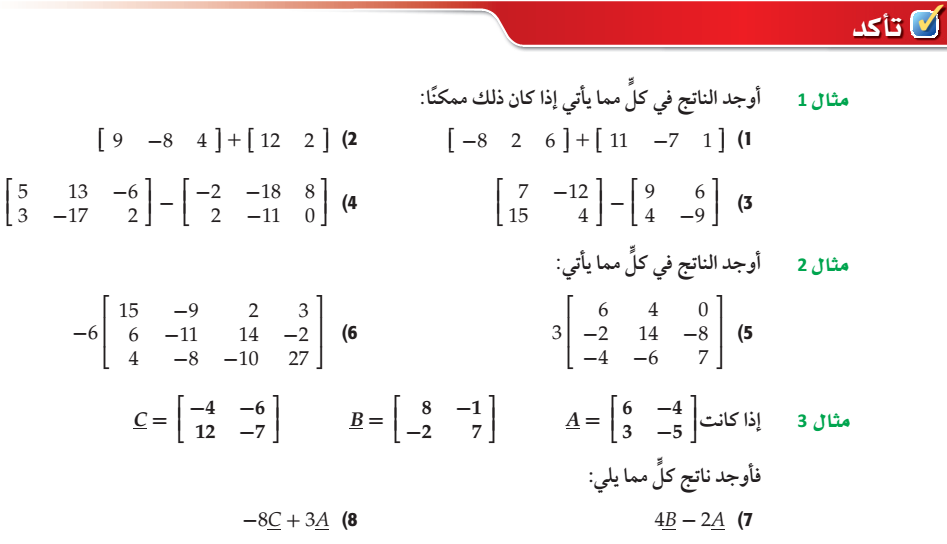 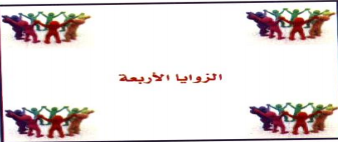 التقويم
استراتيجية الأركان الأربعة
فردي
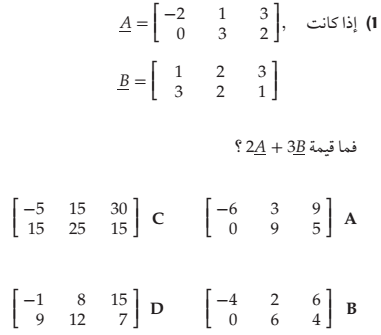 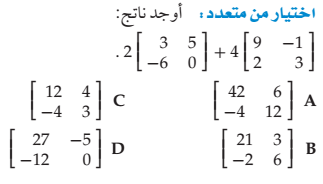